TRƯỜNG THCS LÊ VĂN THIÊMNGỮ VĂN 6
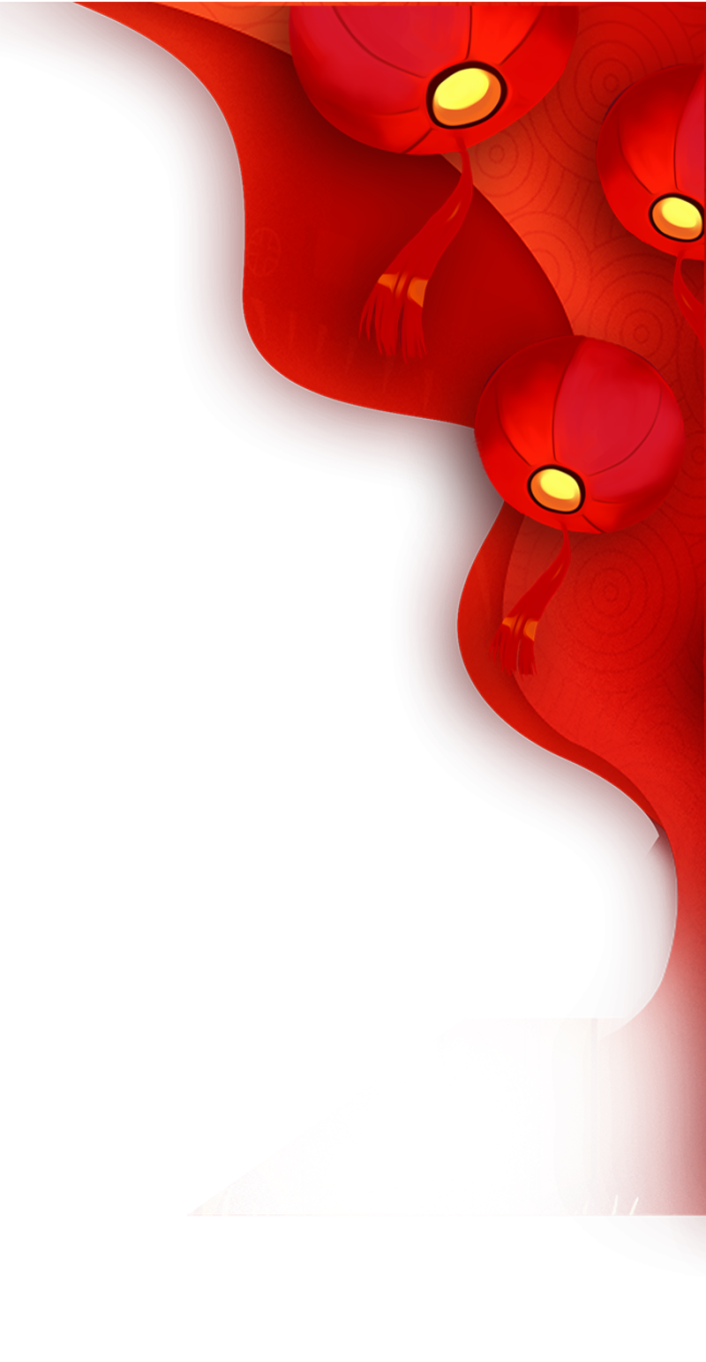 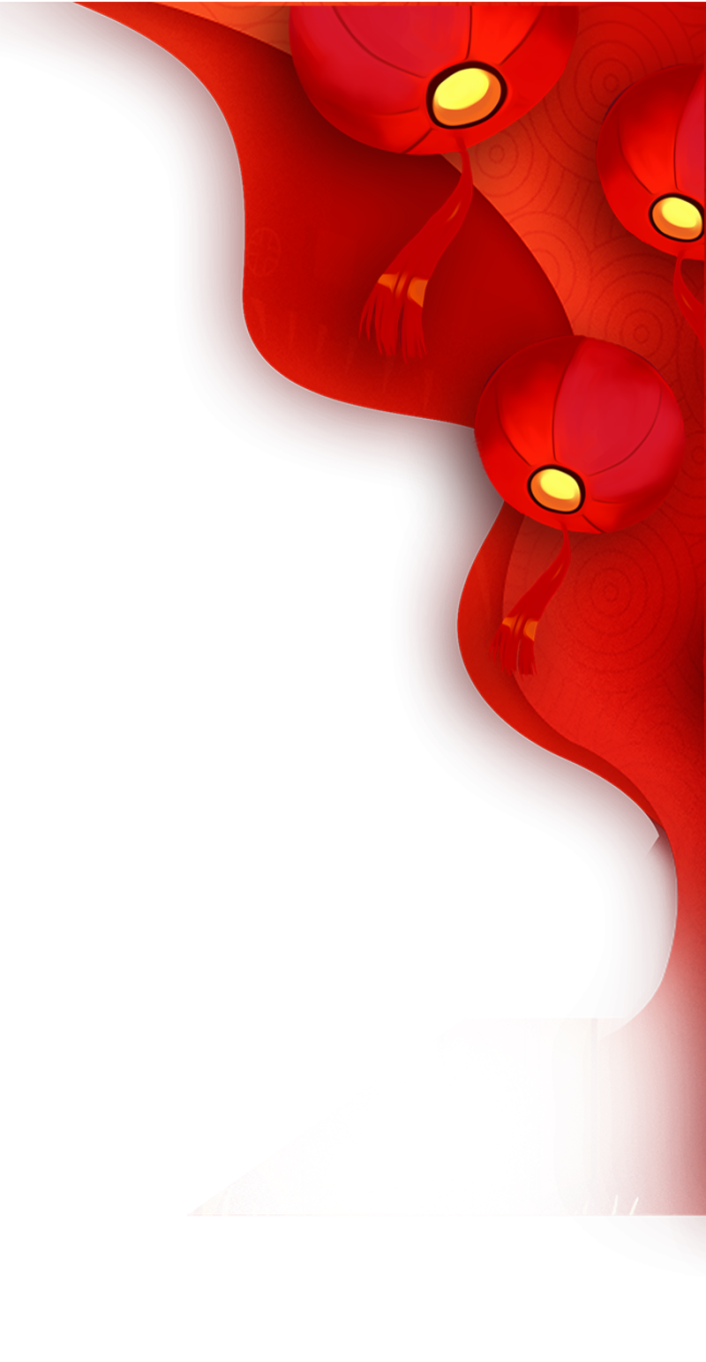 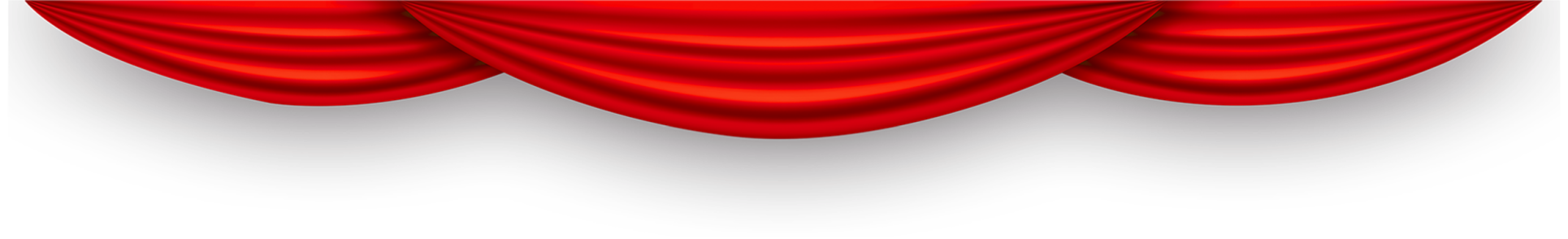 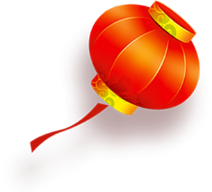 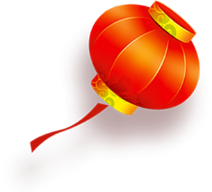 BÀI 2: 
GÕ CửA TRÁI TIM
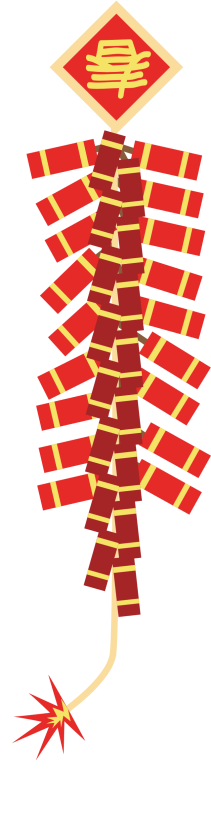 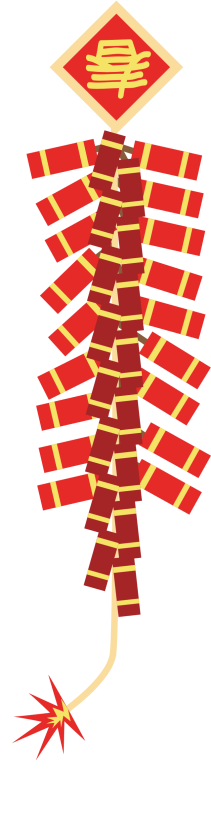 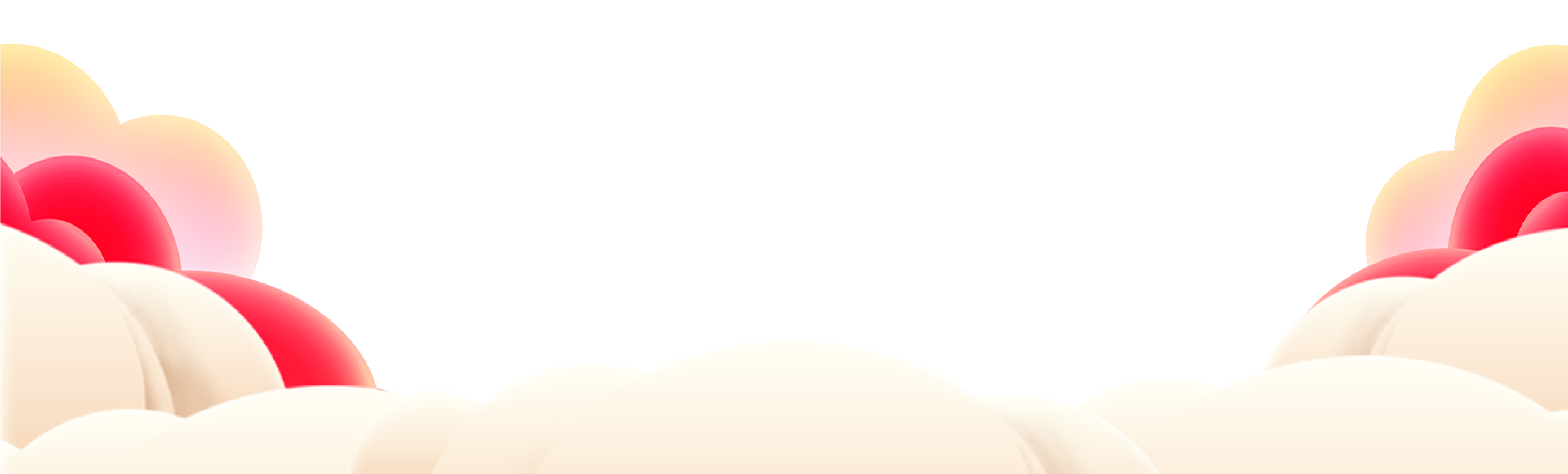 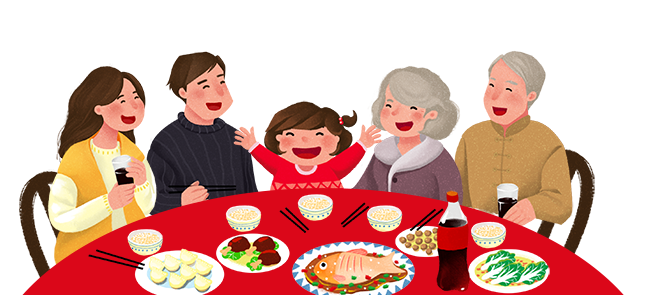 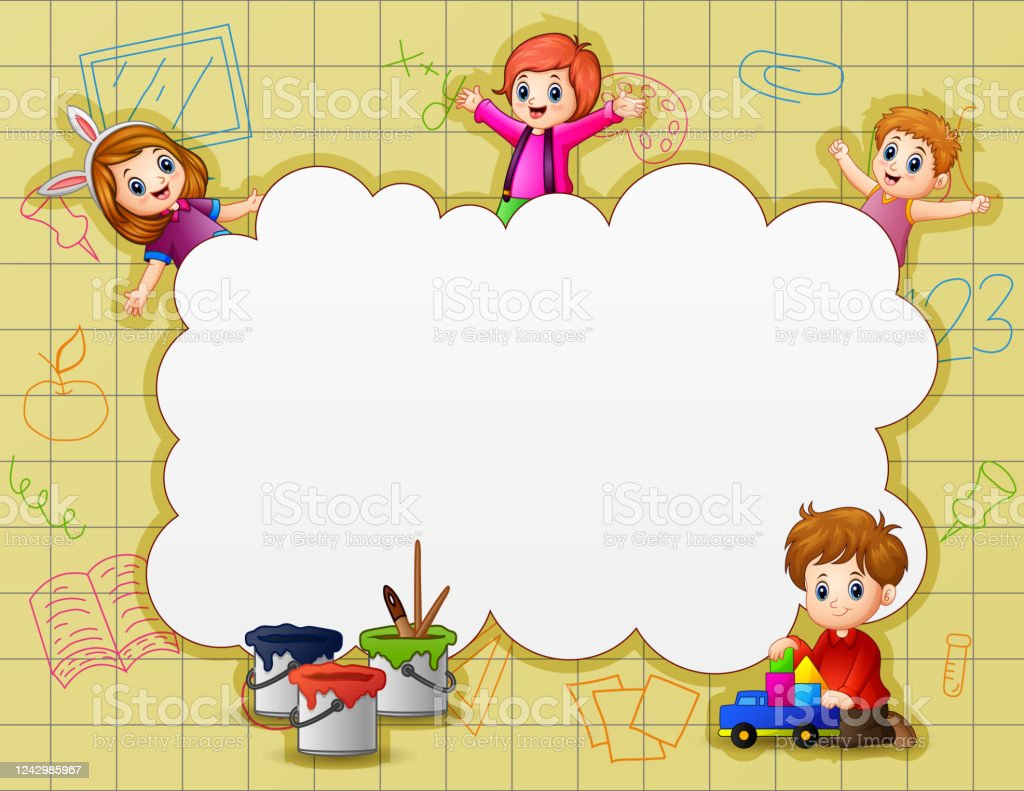 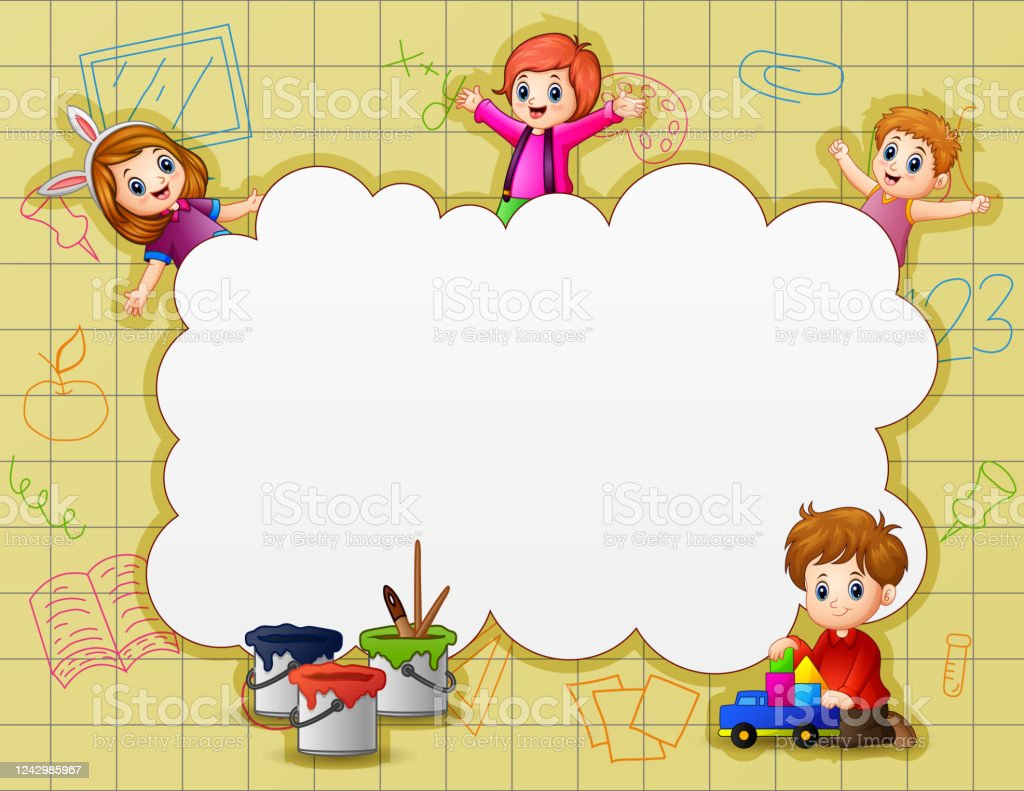 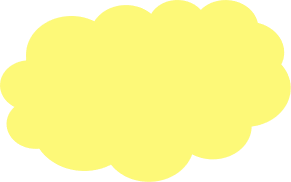 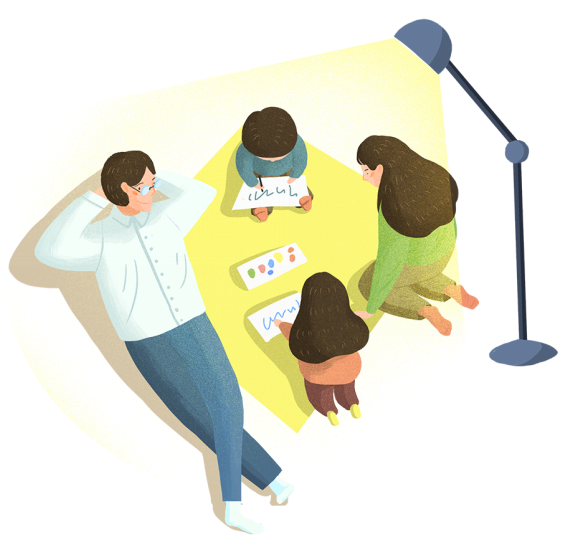 GIỚI THIỆU BÀI HỌC VÀ TRI THỨC NGỮ VĂN
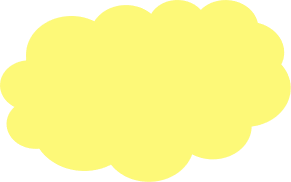 Qua các bài thơ mà em biết và phần soạn bài ở nhà, các em hãy hoàn thiện bảng khái quát đặc điểm của thơ dưới đây:
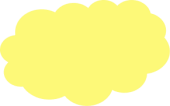 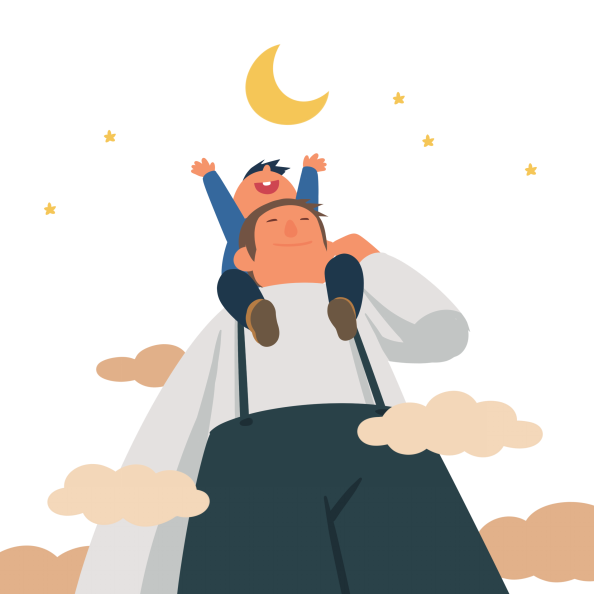 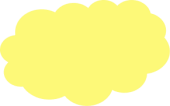 1. Một số đặc điểm của thơ:
Số tiếng trong mỗi dòng, số dòng trong mỗi bài,…
So sánh, ẩn dụ, điệp ngữ, v.v…
Tình cảm, cảm xúc của nhà thơ trước cuộc sống
Có thể có yếu tố tự sự (kể lại một sự kiện, câu chuyện) và miêu tả (tái hiện những đặc điểm nổi bật của đối tượng) nhưng những yếu tố ấy chỉ là phương tiện để nhà thơ bộc lộ tình cảm, cảm xúc.
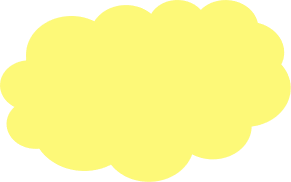 2. Ví dụ
Trả lời
???
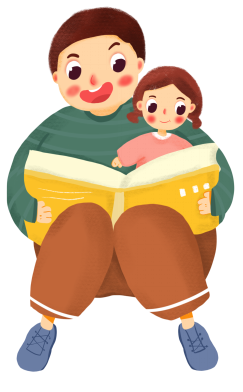 Chỉ ra các yếu tố mà em quan tâm trong đoạn thơ sau:
“Anh đội viên mơ màng
Như nằm trong giấc mộng
Bóng Bác cao lồng lộng
Ấm hơn ngọn lửa hồng”
(Trích “Đêm nay Bác không ngủ” - Minh Huệ)
- Thể thơ: 5 chữ
- Vần: gieo vần chân (cuối dòng thơ: mộng - lộng - hồng), liên tiếp.
- Nhịp: 3/2, 2/3
- Âm điệu: Nhanh
- Hình ảnh: gần gũi, thân thuộc, ấm áp.
- Biện pháp tu từ: So sánh.
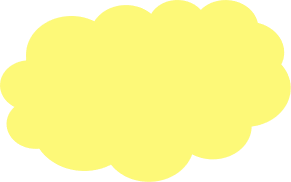 Nêu tên một truyện kể về nguồn gốc loài người trong kho tàng văn học dân gian Việt Nam hoặc văn học nước ngoài mà em biết. Trong truyện kể đó, sự ra đời của loài người có điều gì kỳ lạ?
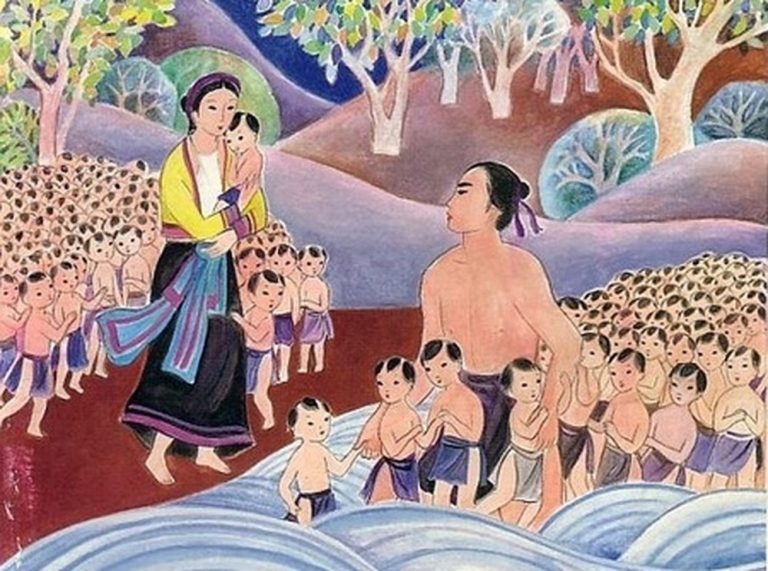 NGUỒN GỐC LOÀI NGƯỜI TRONG VĂN HỌC DÂN GIAN
Con người là do Prô – mê – tê sáng tạo ra
Lạc Long Quân và Âu Cơ là thuỷ tổ loài người
Nữ Oa tạo ra con người
TRUNG QUỐC
HY LẠP
VIỆT NAM
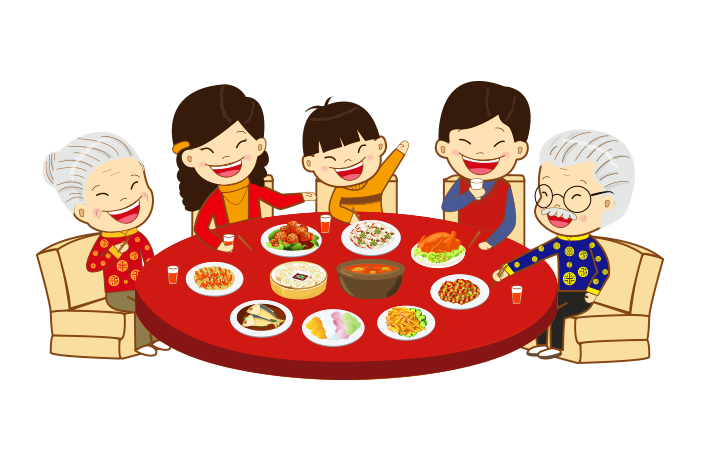 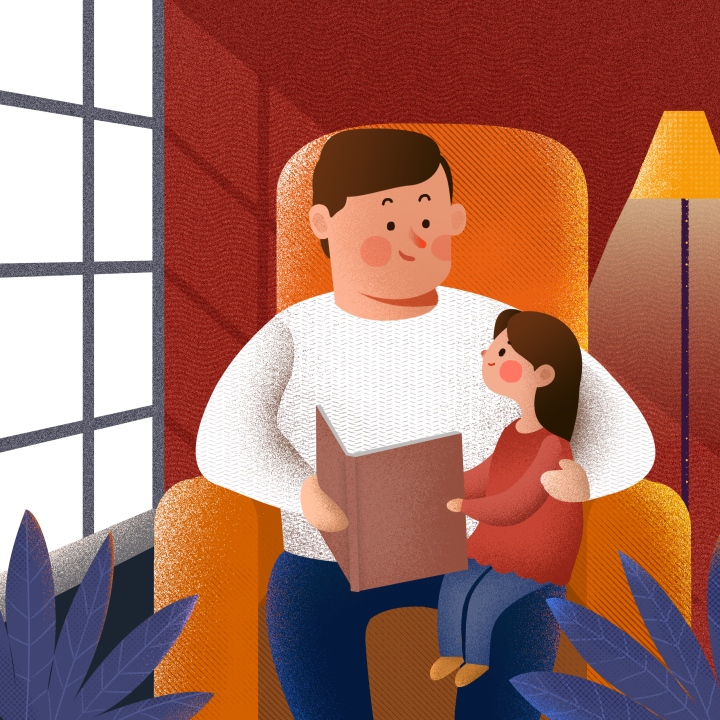 TIẾT 17+18
CHUYỆN CỔ TÍCH VỀ LOÀI NGƯỜI
XUÂN QUỲNH
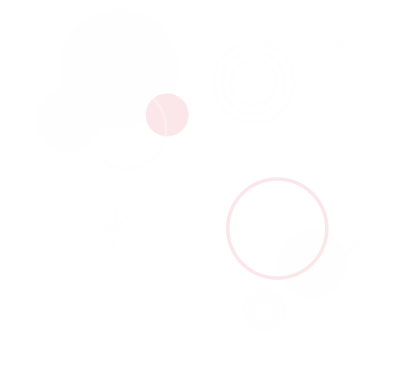 Mục tiêu của bài học
Học sinh: 
- Nhận biết được số tiếng trong mỗi dòng thơ, số dòng trong bài thơ, vần của bài thơ.
- Nhận biết và bước đầu nhận xét được nét độc đáo của bài thơ thể hiện qua yếu tố tự sự mang màu sắc cổ tích suy nguyên, những từ ngữ, hình ảnh, biện pháp tu từ độc đáo.
- Hiểu biết những nét cơ bản về tác giả Xuân Quỳnh và sự biến đổi của thế giới khi có trẻ con ra đời.
I.ĐỌC VÀ TÌM HIỂU CHUNG
Đọc văn bản
Giọng hồn nhiên, vui tươi.
Học sinh thay nhau đọc mỗi em một khổ
Học sinh đọc kết hợp quan sát chiến lược hình dung 
và theo dõi trong SGK
2. Tác giả, tác phẩm
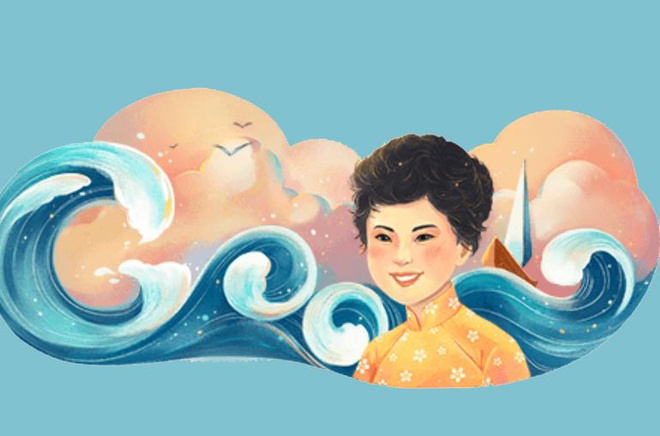 2.1. Tác giả
- Họ tên đầy đủ: Nguyễn Thị Xuân Quỳnh.
- Năm sinh – năm mất: 1942 – 1988
- Quê quán: Hà Nội
- Truyện, thơ viết cho thiếu nhi: tràn đầy tình yêu thương, trìu mến, có hình thức giản dị, ngôn ngữ trong trẻo, phù hợp với cách cảm, cách nghĩ của trẻ em.
2.1. Tác giả
- Những tác phẩm truyện và thơ viết cho thiếu nhi tiêu biểu:
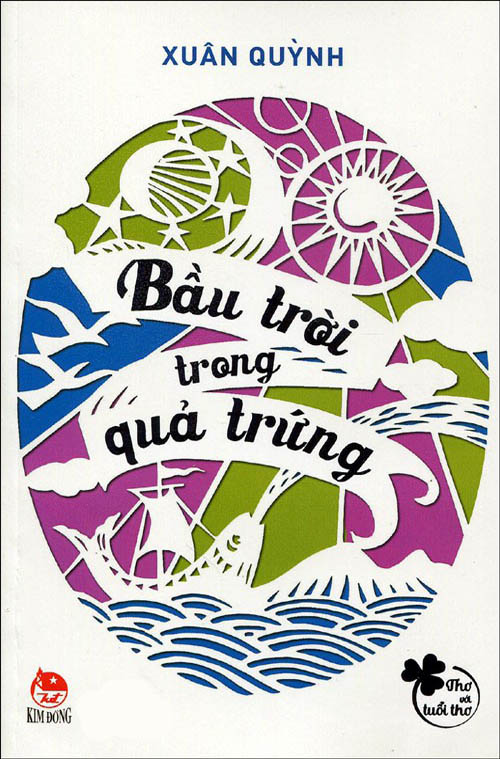 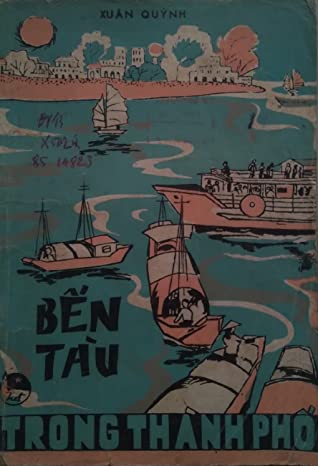 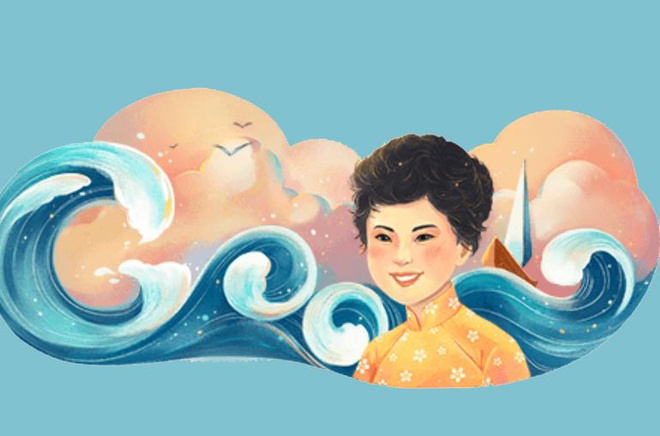 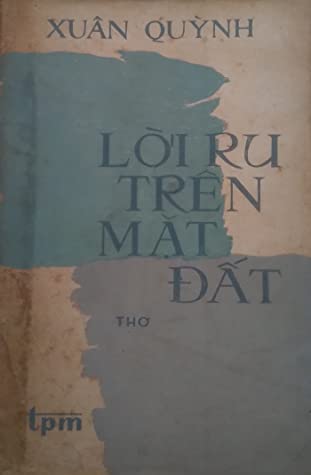 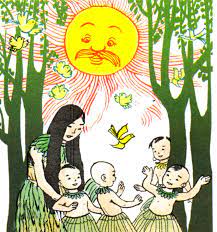 2.2. Tác phẩm
- Xuất xứ: in trong tập thơ Lời ru trên mặt đất năm 1978.
- Thể thơ: 5 chữ
- Gieo vần: vần chân
- Ngắt nhịp: 3/2 hoặc 2/3
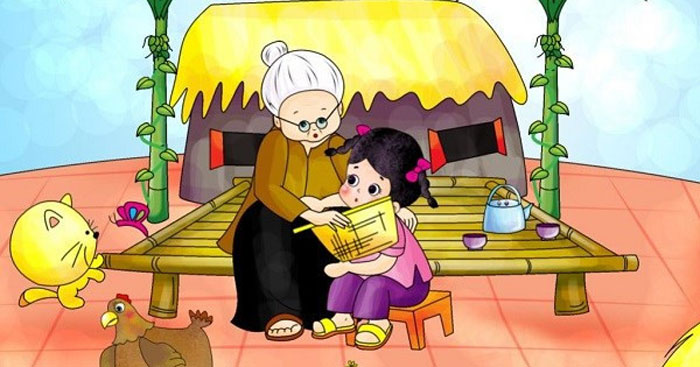 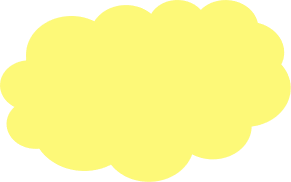 - Nhân vật chính của văn bản: Trẻ em
- Phương thức biểu đạt: Biểu cảm, tự sự, miêu tả.
- Bố cục: 2 phần
+ Phần 1: Khổ 1: Thế giới khi trẻ con mới ra đời.
+ Phần 2: Thế giới sau khi trẻ con ra đời:
Khổ 2: Những thay đổi về thiên nhiên đầu tiên khi trẻ con sinh ra.
Khổ 3: Sự xuất hiện của mẹ để cho trẻ tình yêu và lời ru.
Khổ 4: Sự xuất hiện của bà để kể cho trẻ nghe những câu chuyện cổ.
Khổ 5: Sự xuất hiện của bố và tình yêu thương của bố để cho trẻ có nhận thức về thế giới.
Khổ 6: Sự xuất hiện của trường lớp và thầy giáo để cho trẻ được đi học và có kiến thức.
II. ĐỌC HIỂU VĂN BẢN
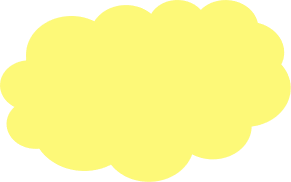 Sự biến đổi của thế giới khi trẻ con ra đời
  

Hoàn thành bảng sau để làm rõ những biến đổi kì diệu của thế giới khi trẻ con được sinh ra và sau khi trẻ con được sinh ra.
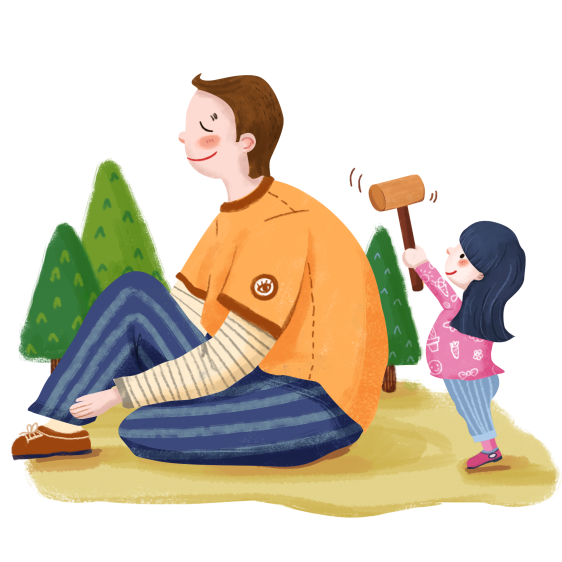 PHIẾU HỌC TẬP
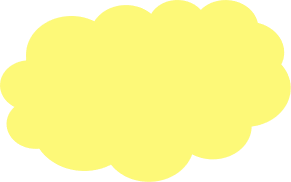 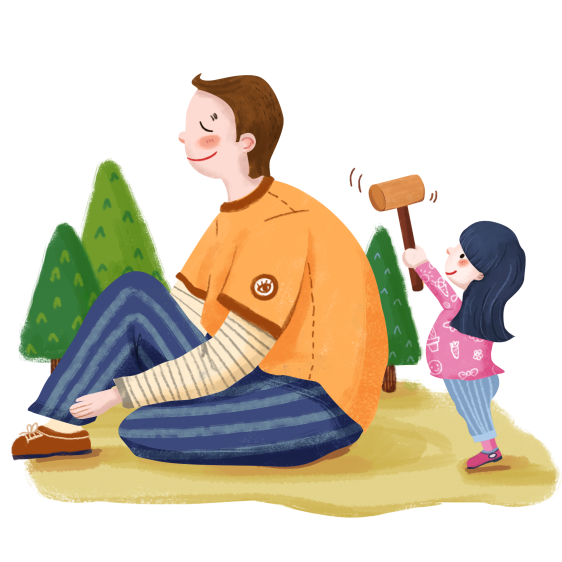 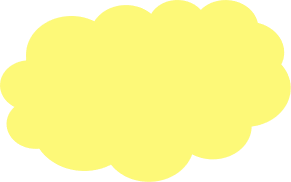 Các sự vật, hiện tượng xuất hiện
đều để nâng đỡ, mở đường, góp
phần giúp trẻ con trưởng thành
cả về thể chất và tâm hồn.
Mỗi sự vật thay đổi trên thế 
giới đều bắt nguồn từ sự 
sinh ra của trẻ con.
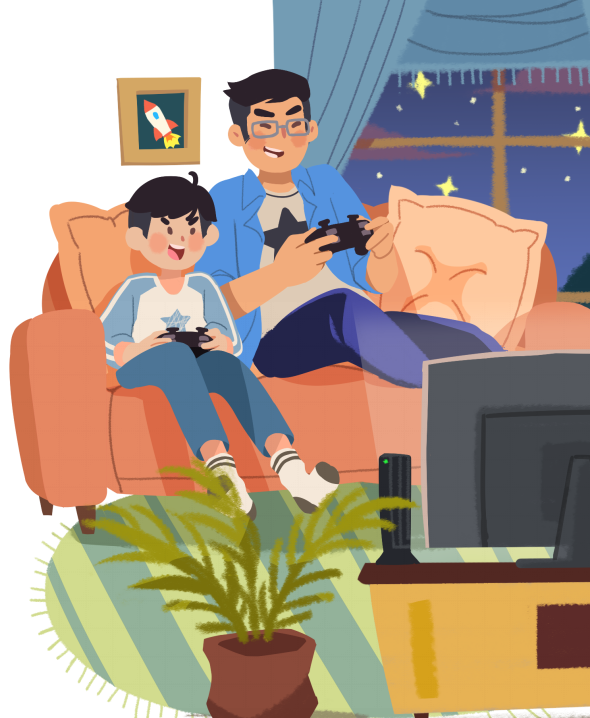 Trẻ em là trung tâm của 
thế giới. Là tương lai
 của nhân loại
b. Vai trò của sự xuất hiện các thành viên trong gia đình đối với trẻ em
* Ý nghĩa của người mẹ với trẻ con
- Người mẹ mang đến cho trẻ tình yêu thương
Sự chăm sóc
Lời ru
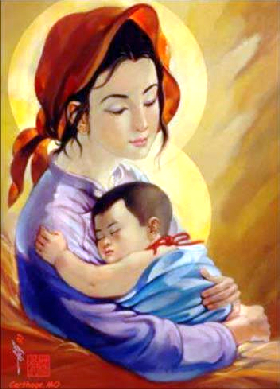 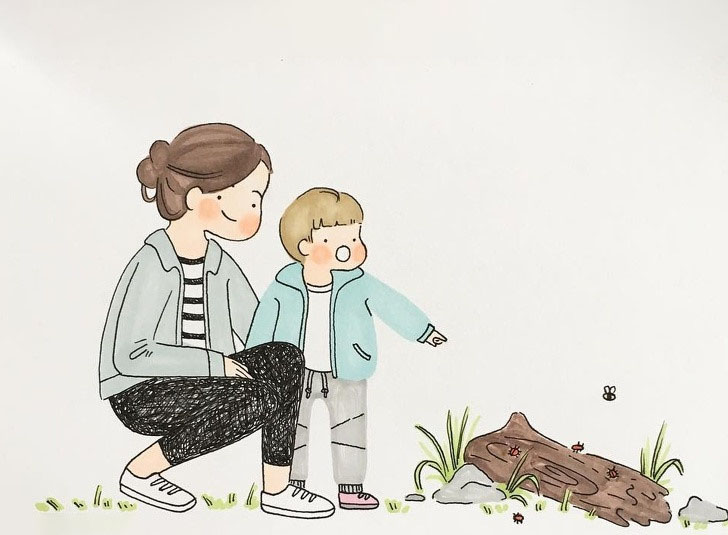 Lời ru
+ Cái bống cái bang vốn chỉ những em bé ngoan ngoãn, chăm chỉ trong bài ca dao:
Cái bống là cái bống bang
Khéo sảy khéo sàng cho mẹ nấu cơm
Mẹ bống đi chợ đường trơn
Bống ra gánh đỡ chạy cơn mưa rào

=> Ngầm ý nhắc nhở các em hãy là những người con hiếu thảo, biết yêu thương, giúp đỡ cha mẹ.
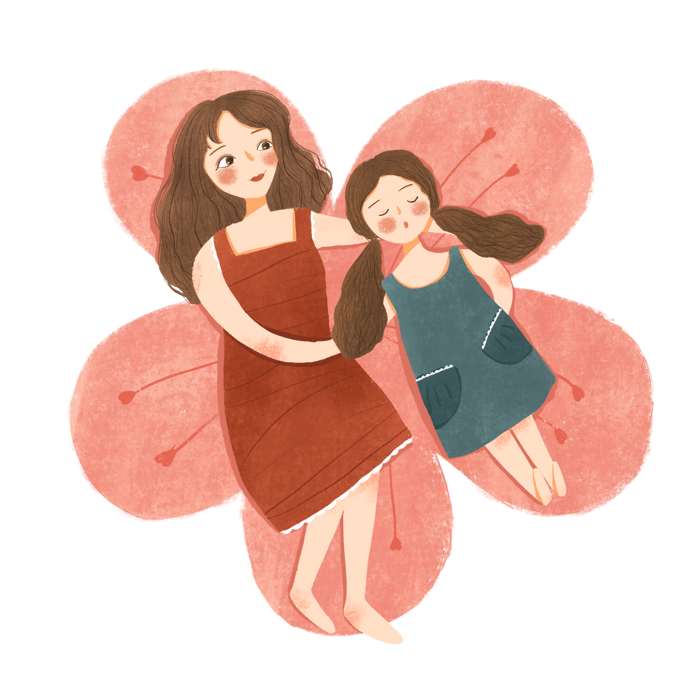 Lời ru
+ Cánh cò gợi nhớ đến bài ca dao:
Con cò mà đi ăn đêm
Đậu phải cành mềm lộn cổ xuống ao
Ông ơi ông vớt tôi nao
Tôi có lòng nào ông hãy xáo măng
Có xáo thì xáo nước trong
Đừng xáo nước đục đau lòng cò con

=> Cánh cò trắng biểu tượng cho người nông dân vất vả, một nắng hai sương kiếm ăn mà vẫn quanh năm thiếu thốn. Tuy hoàn cảnh sống lam lũ, cực nhọc nhưng họ vẫn giữ tấm lòng trong sạch.
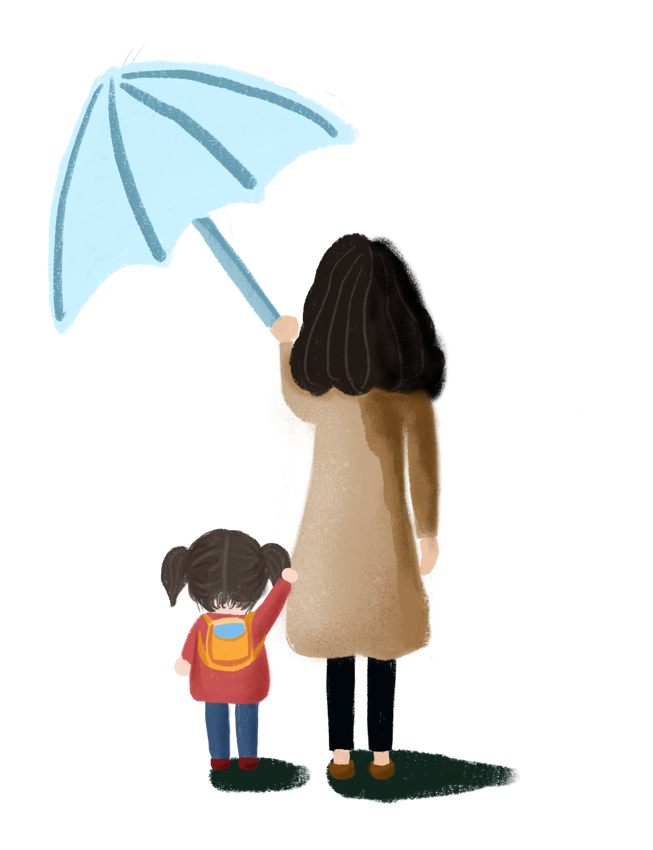 Lời ru
+ Vị gừng cay trong lời ru của mẹ gợi nhé đến những câu ca:
Tay nâng chén muối đĩa gừng
Gừng cay muối mặn, xin đừng quên nhau
Muối ba năm muối đương còn mặn
Gừng chín tháng gừng hãy còn cay
Đôi ta nghĩa nặng tình dày
Có xa nhau cũng phải ba vạn sáu ngàn ngày mới xa.

=> Người xưa đã mượn những đặc tính tự nhiên của gừng và muối để diễn tả tình nghĩa thuỷ chung son sắt của con người. Bài ca dao nhắc nhở sự chung thuỷ trong tình nghĩa vợ chồng.
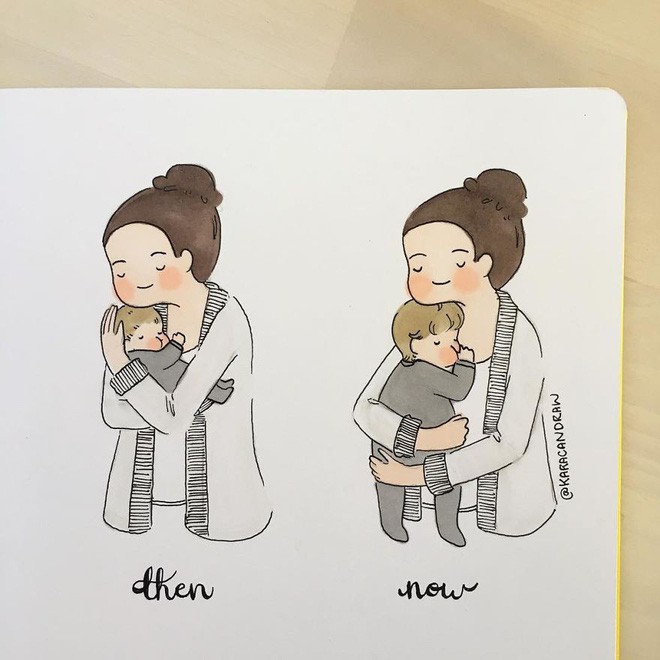 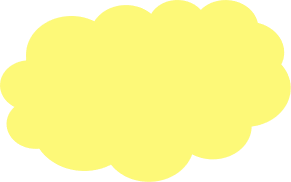 Lời ru
=> Những hình ảnh mẹ mang đến cho trẻ con qua lời ru chứa đựng những lời nhắn nhủ ân cần về cách sống đẹp, biết yêu thương, chia sẻ, nhân ái, thuỷ chung. Đó chính là dòng sữa mát lành nuôi dưỡng tâm hồn trẻ thơ.
+ Cái bống cái bang
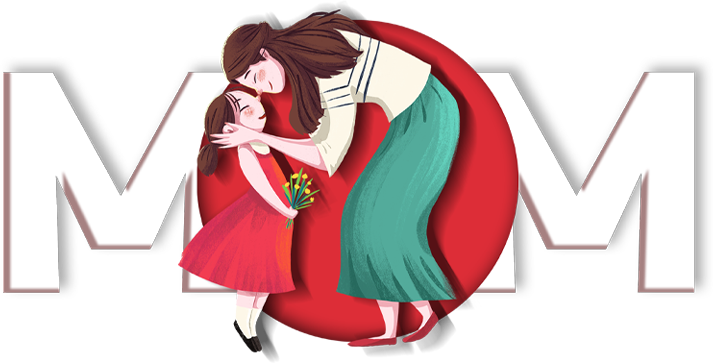 + Cánh cò
+ Vị gừng cay
* Ý nghĩa của người bà với trẻ con
- Những câu chuyện cổ tích xuất hiện trong lời kể của người bà:
Kể cho bao chuyện cổ
Chuyện con cóc, nàng tiên
Chuyện cô Tấm ở hiền
Thằng Lý Thông ở ác…
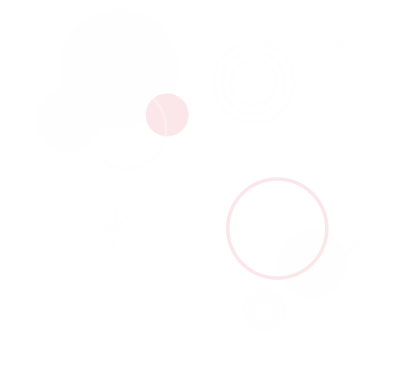 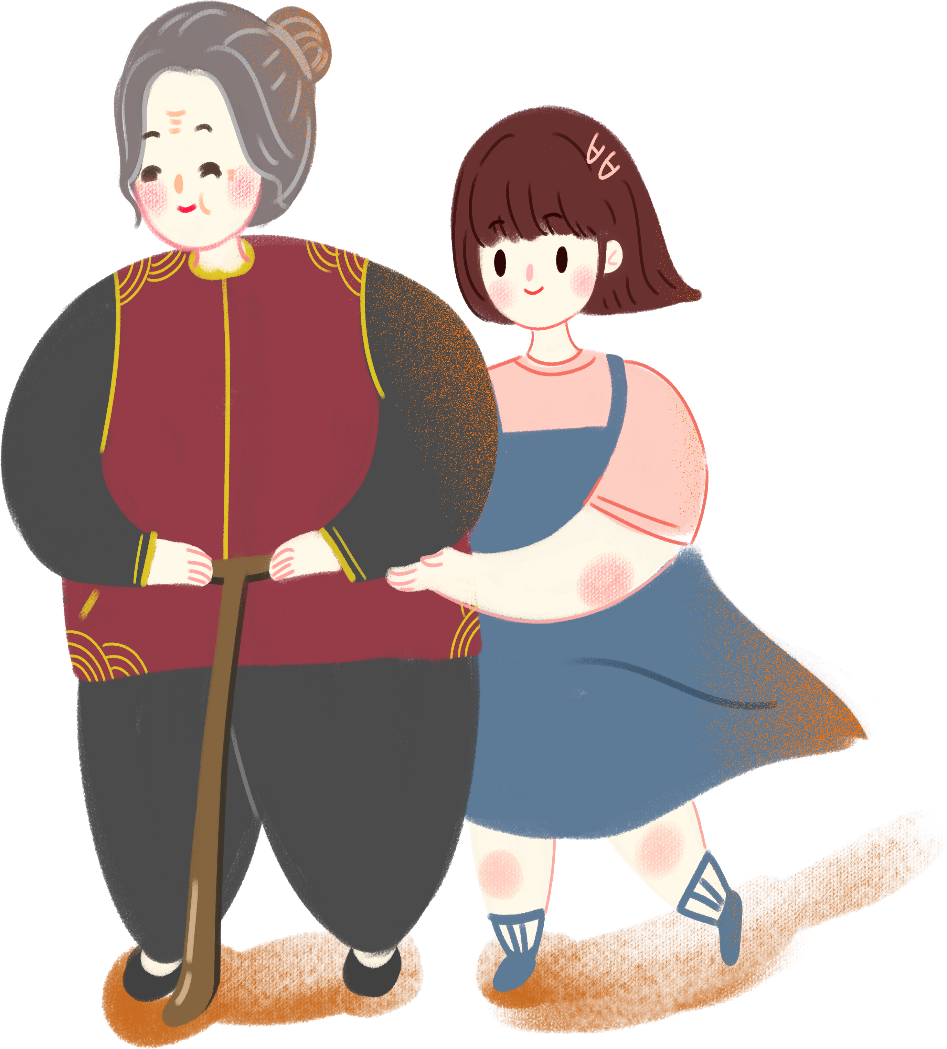 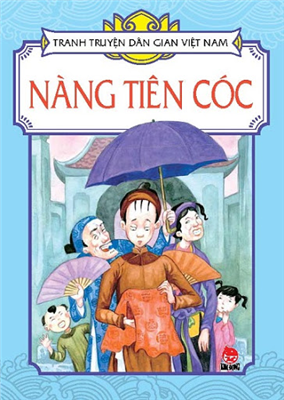 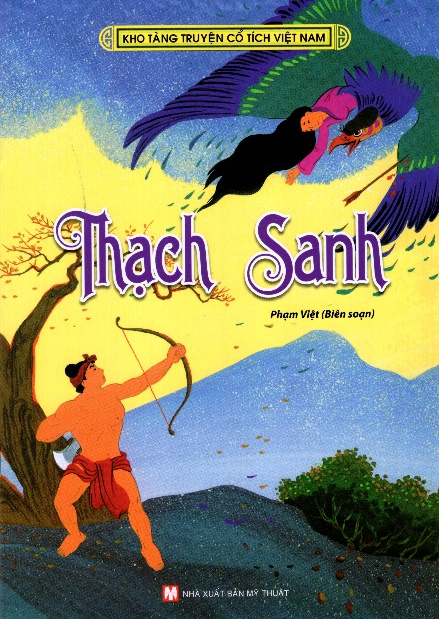 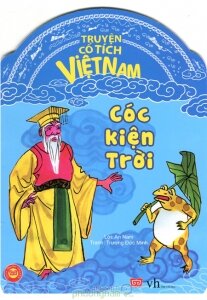 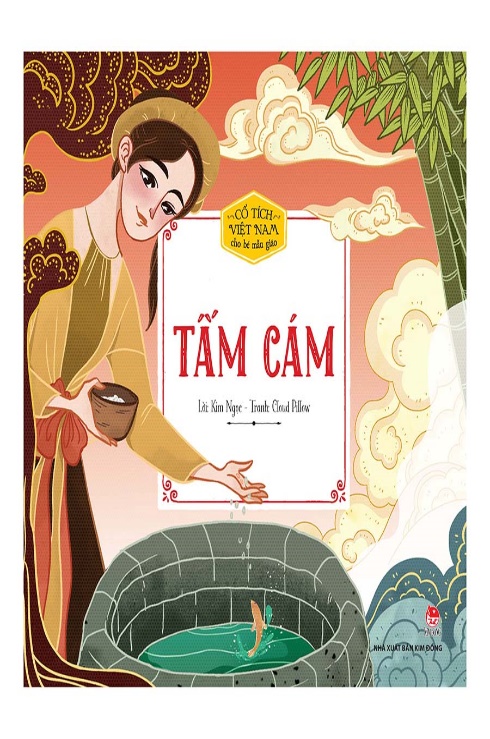 * Ý nghĩa của người bà với trẻ con
Những câu chuyện cổ tích xuất hiện trong lời kể của người bà:
Tấm Cám

Thạch Sanh
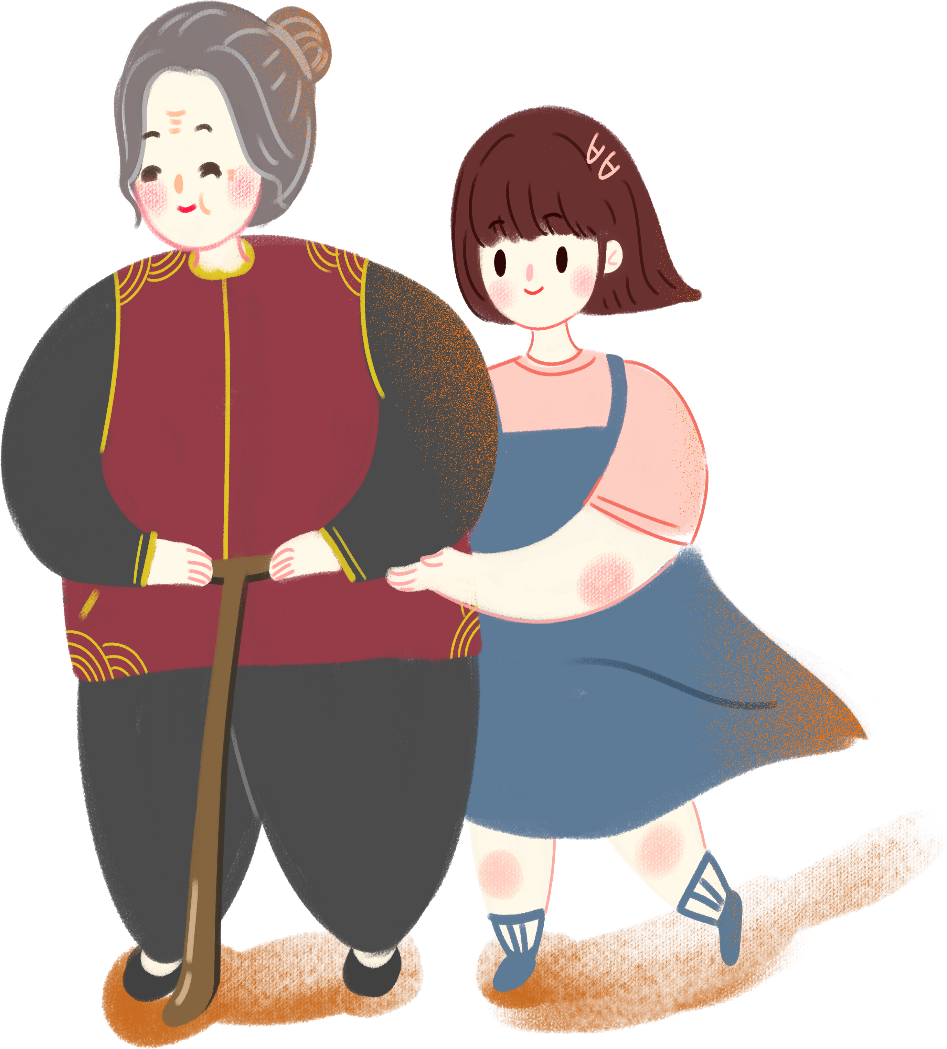 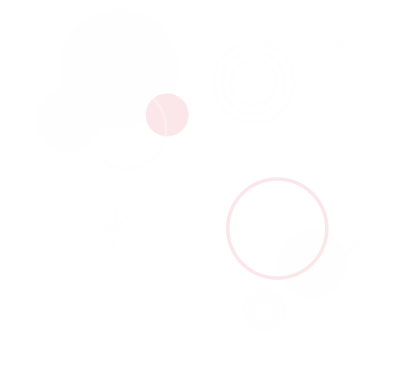 Lẽ công bằng
Nàng tiên cóc
Đoàn kết
Cóc kiện trời
Lương thiện
=> Bài học về triết lí sống tốt đẹp, bồi đắp tâm hồn trẻ thơ
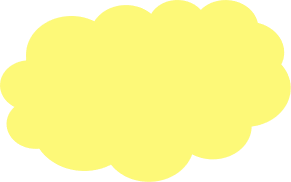 * Ý nghĩa của người bố với trẻ con
Muốn cho trẻ hiểu biết 
Thế là bố sinh ra
Bố bảo cho biết ngoan
Bố dạy cho biết nghĩ
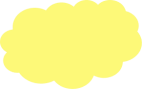 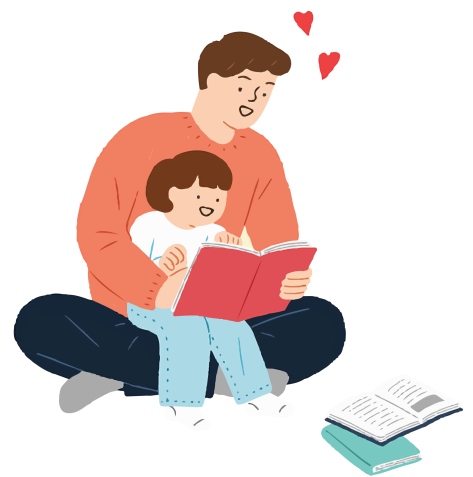 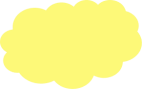 - Bố sinh ra với ý nghĩa: Cho trẻ em hiểu biết.
+ Uốn nắn về phẩm chất
+ Truyền dạy những tri thức về thiên nhiên và cuộc sống.
=> Mẹ nuôi dưỡng cho trẻ trái tim ấm áp, yêu thương còn bố giúp trẻ trưởng thành về trí tuệ.
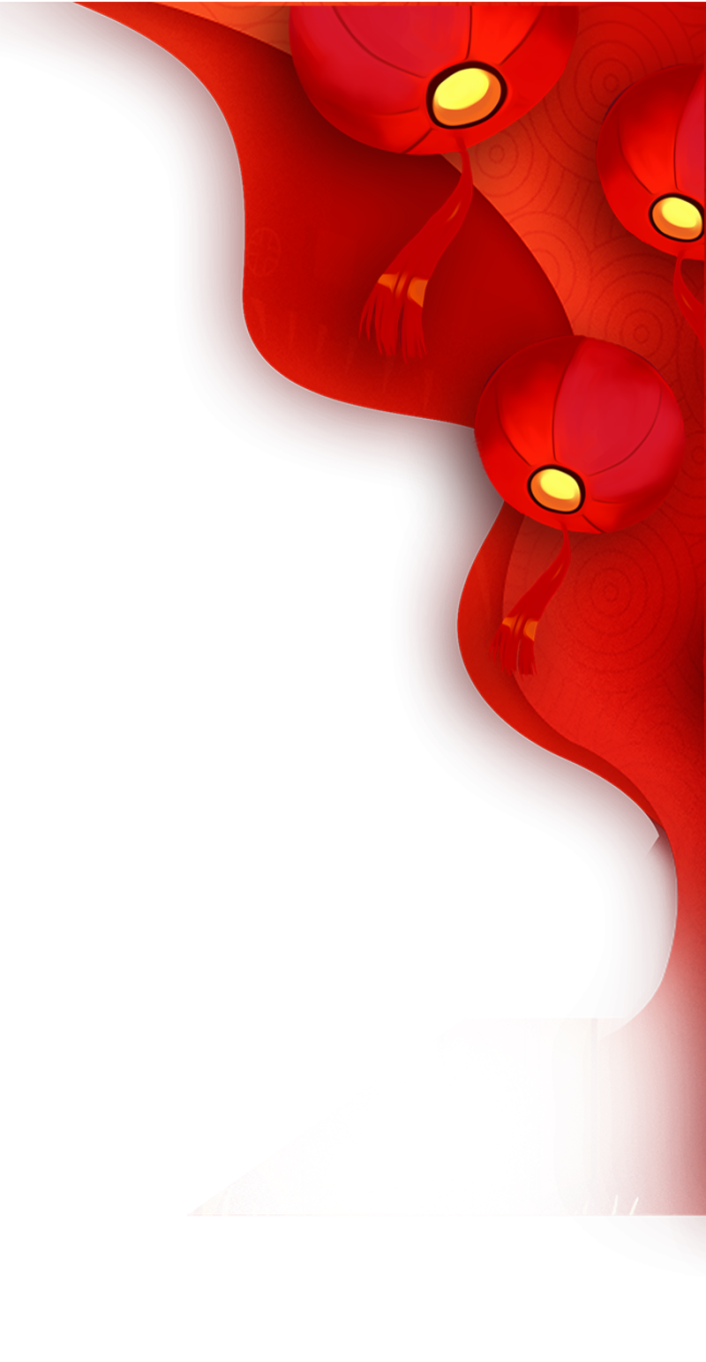 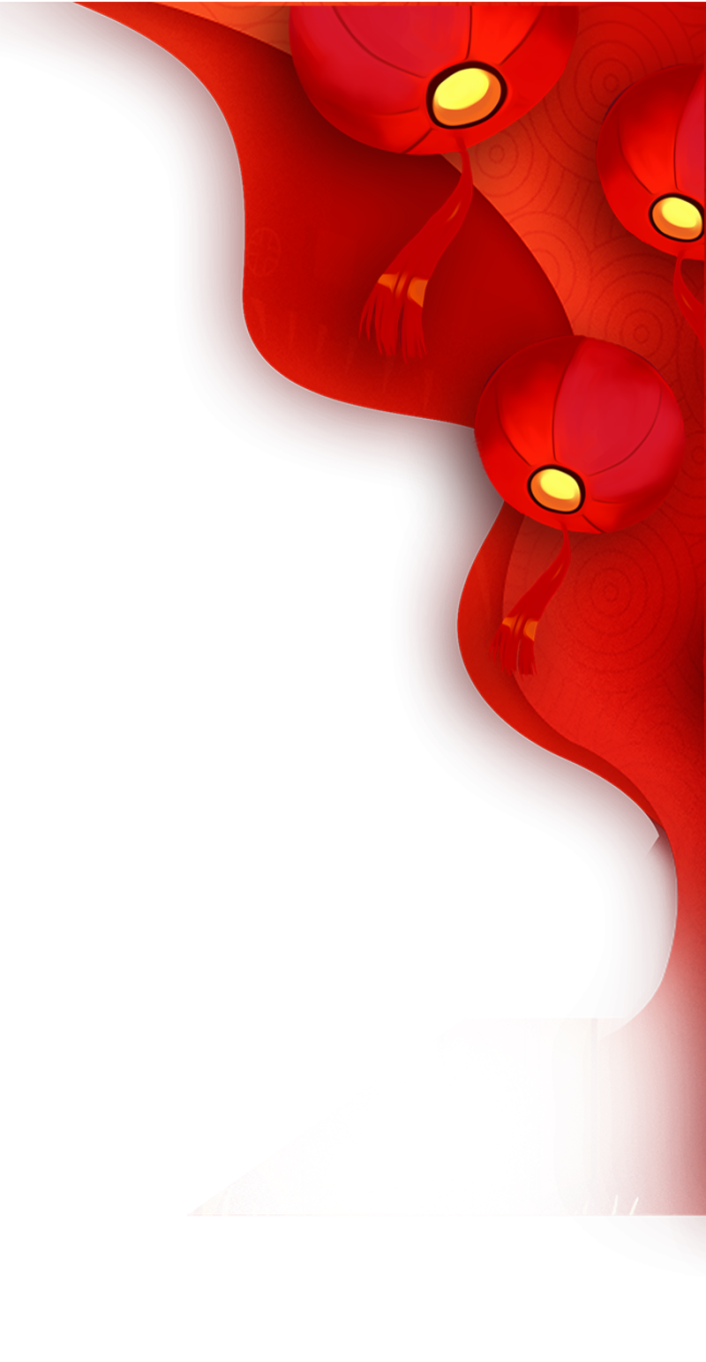 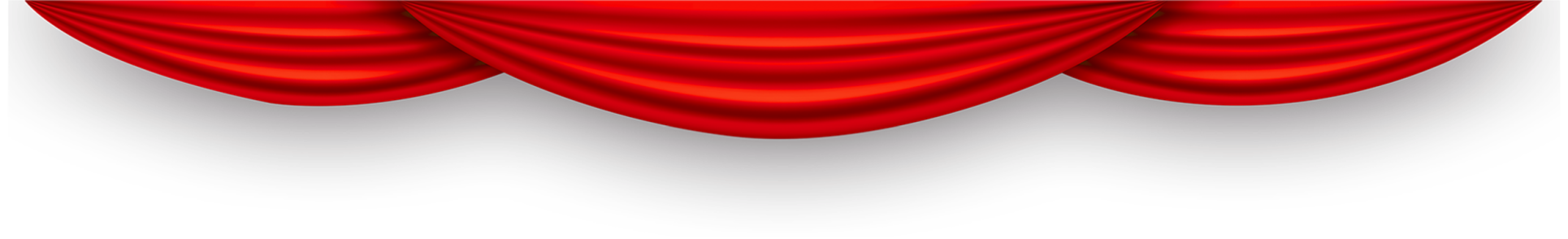 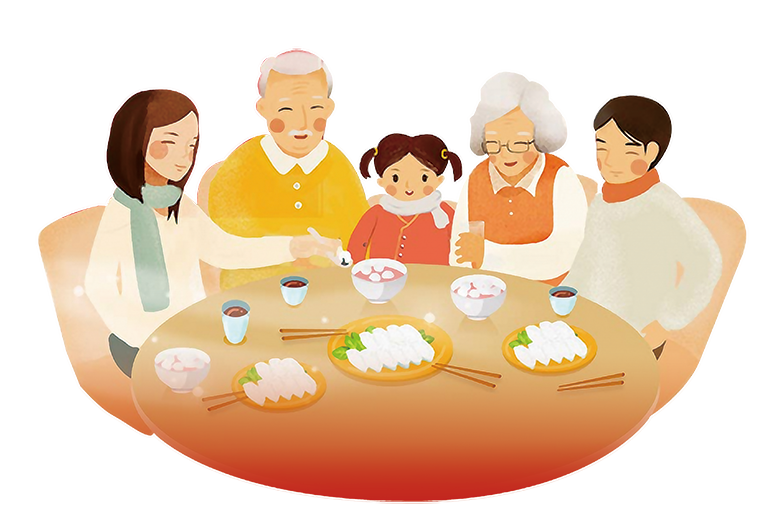  Mỗi thành viên trong gia đình đều yêu thương, quan tâm đến trẻ. Nhưng mỗi người lại có cách thê thiện tình yêu và vai trò riêng đối với trẻ.
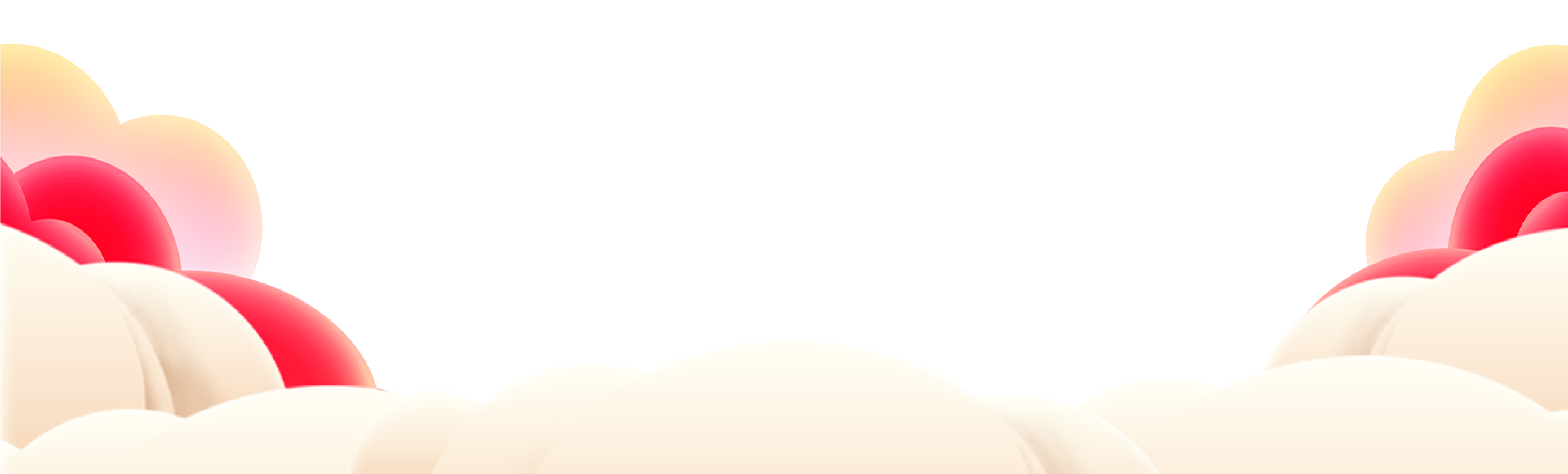 c. Vai trò của sự xuất hiện của trường học đối với trẻ em
- Hình ảnh mái trường hiện lên rất thân thương:
+ Chữ viết
+ Bàn ghế
+ Trường lớp
+ Cái bảng
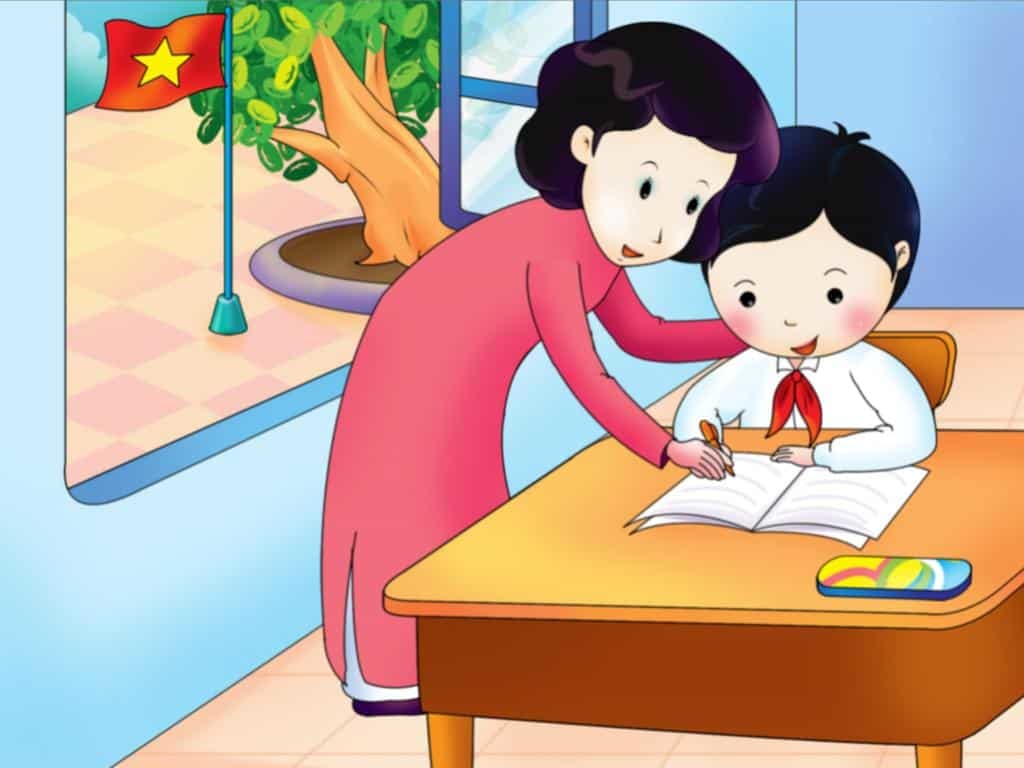 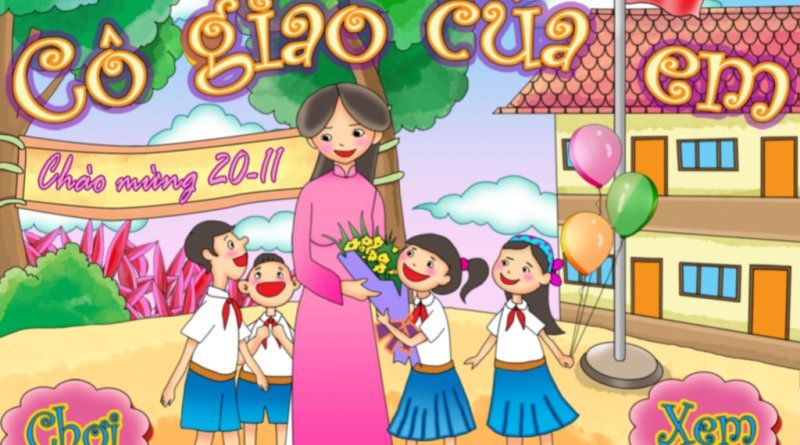 - Ý nghĩa của người thầy:
+ Mang đến những bài học về đạo đức, tri thức
+ Nuôi dưỡng những ước mơ đẹp
+ Giúp trẻ thơ trưởng thành
=> Lớp, trường, bàn, ghế, cái bảng, cục phấn, chữ viết, thầy giáo,.. Là những biểu tượng thể hiện sự thay đổi kì diệu cuộc sống loài người trên trái đất ngày một văn minh. Dưới ánh sáng mặt trời, loài người được sống trong ánh sáng của khoa học, của giáo dục, ánh sáng của văn minh.
Bài thơ kể về nguồn gốc loài người với nhiều yếu tố hoang đường, kì ảo (giống như những truyện thần thoại và cổ tích) nhưng nhà thơ Xuân Quỳnh lại kể theo cách riêng: không phải người lớn mà là trẻ con được sinh ra trước nhất. Trẻ con chính là trung tâm của vũ trụ, vạn vật trên trái đất được sinh ra là vì trẻ em; những người thân như ông bà, bố mẹ được sinh ra là để che chở, yêu thương, nuôi dạy trẻ em khôn lớn thành người.
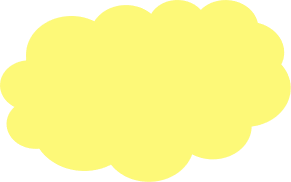 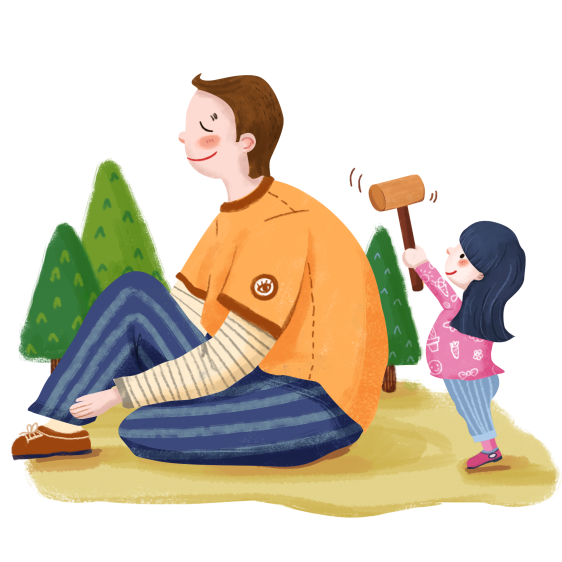 Trẻ em cần có bổn phận gì?
III. TỔNG KẾT
1. Nghệ thuật
Yếu tố hoang đường, kì ảo
Hình ảnh thơ gần gũi, giản dị
Biện pháp liệt kê
2. Nội dung

Bài thơ nói về cuộc sống trên trái đất khi mới có loài người, và sự thay đổi của trái đất từ khi có loài người ngày một tiến bộ, ngày một văn minh.
Mọi vật sinh ra trên trái đất đều là vì con người, vì trẻ em: Hãy chăm sóc, yêu thương, dạy dỗ trẻ em và dành cho thế giới tuổi thơ mọi điều tốt đẹp nhất
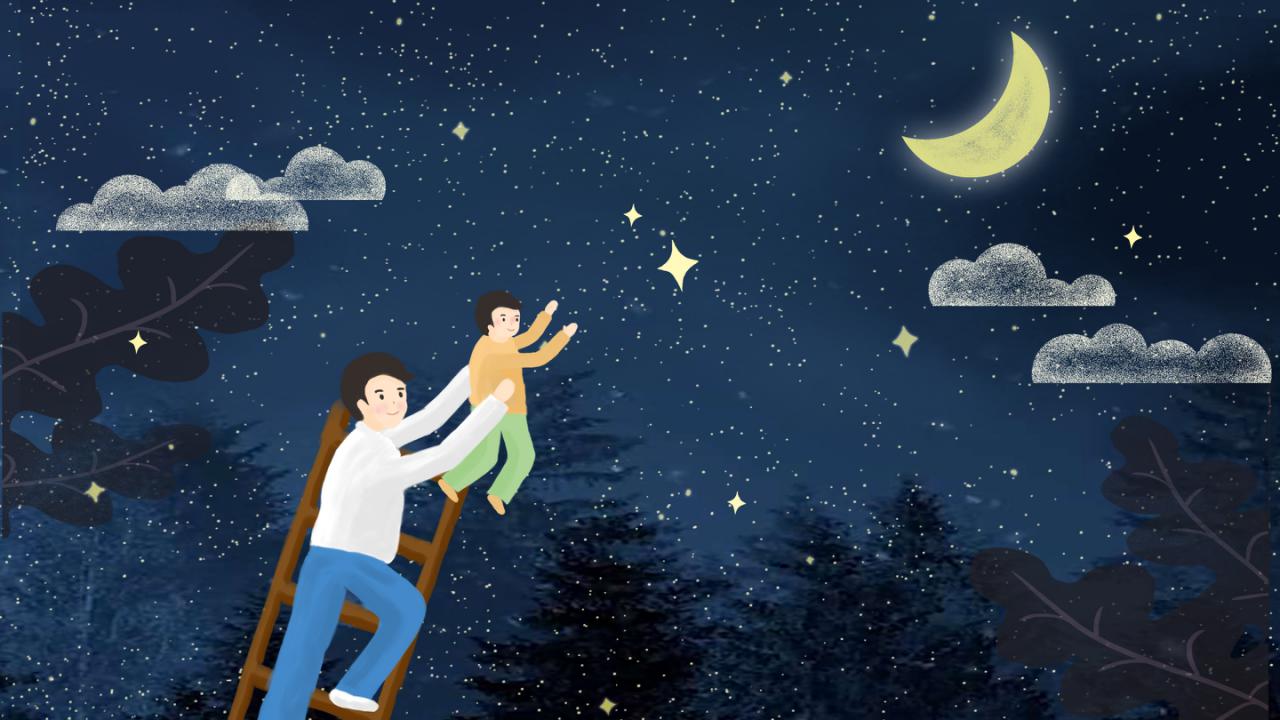 CHĂM CHỈ HỌC TẬP NHÉ!
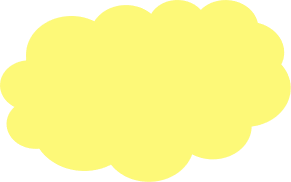 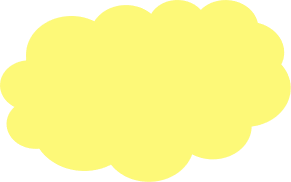